Үйден оқытылатын оқушылармен жұмыс үзінділері
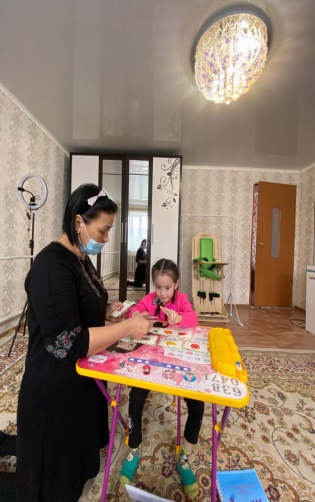 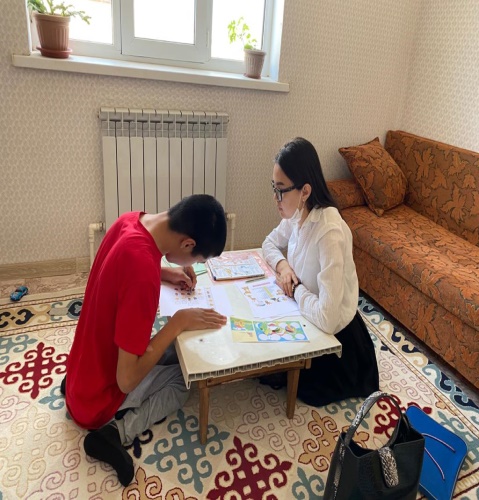 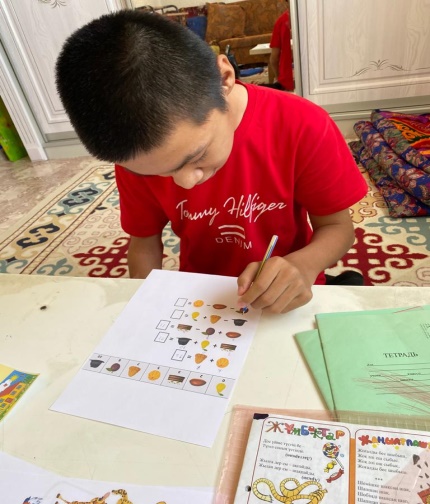 Оқушылармен жеке жұмыс жасау барысы
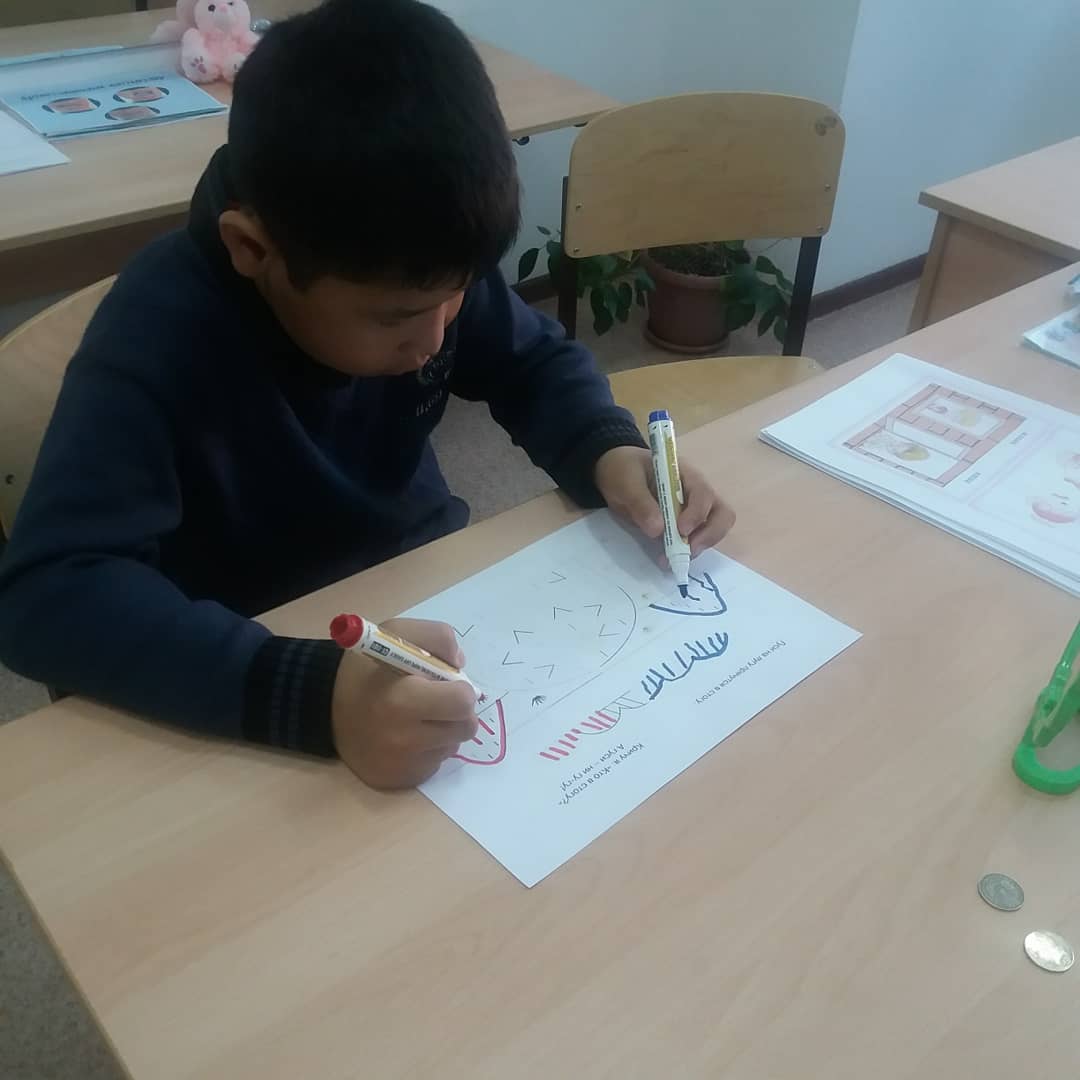 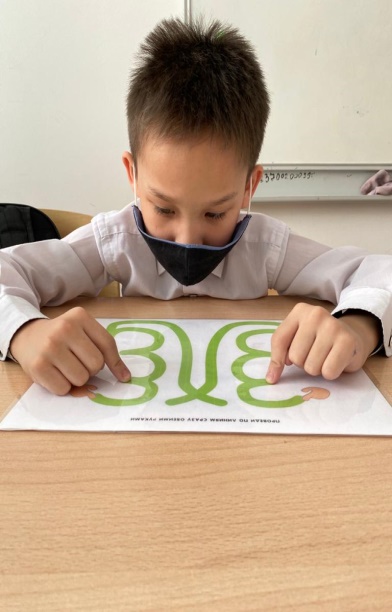 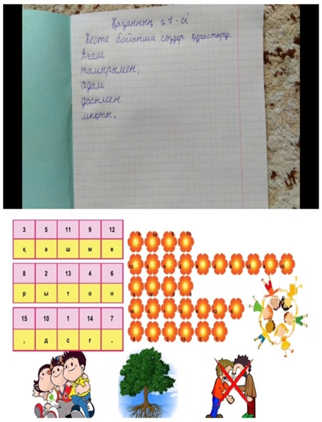 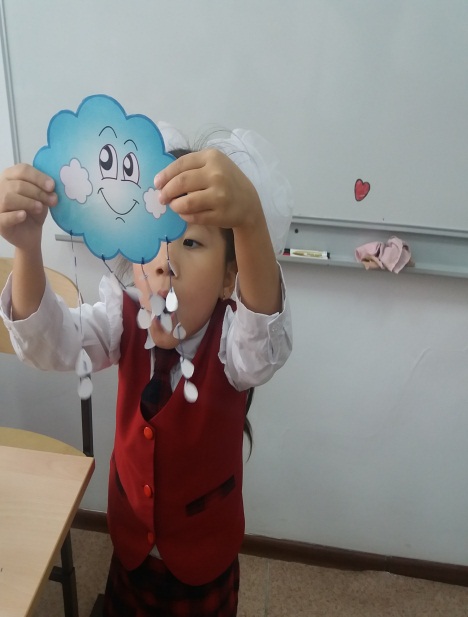 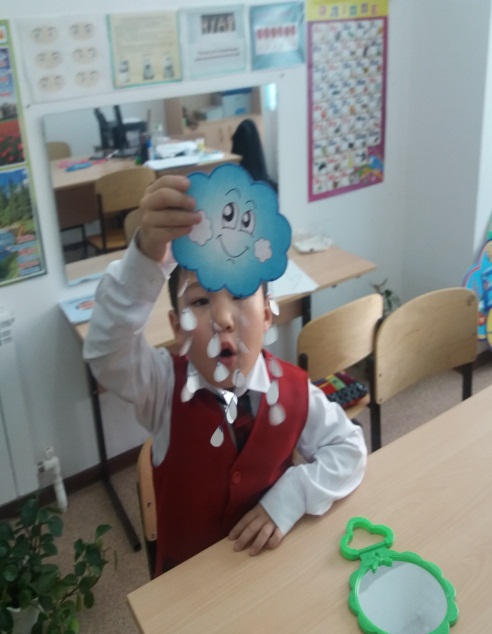 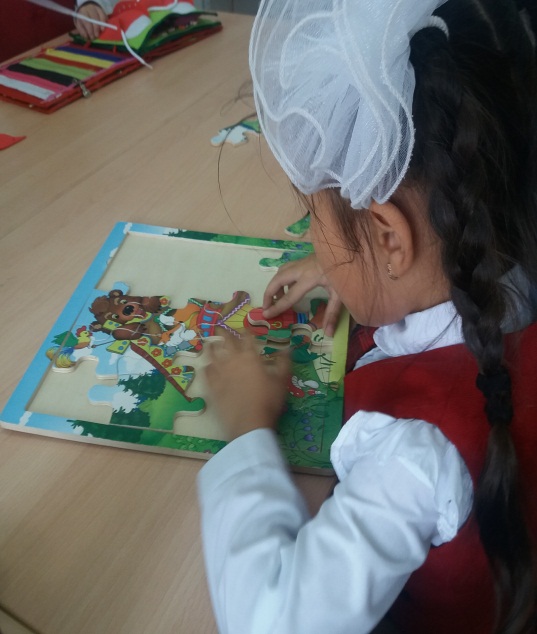 Топтық сабақ жүргізу барысы
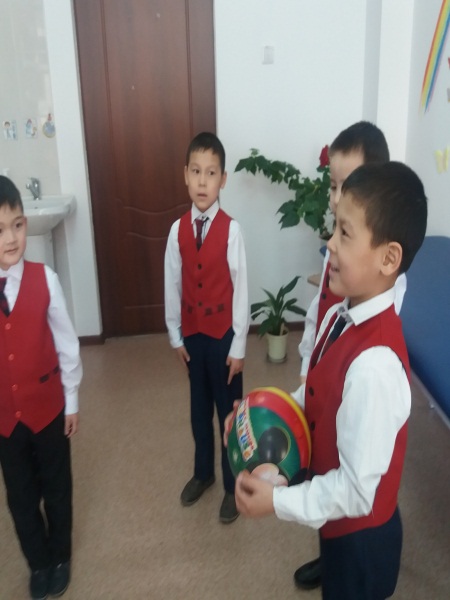 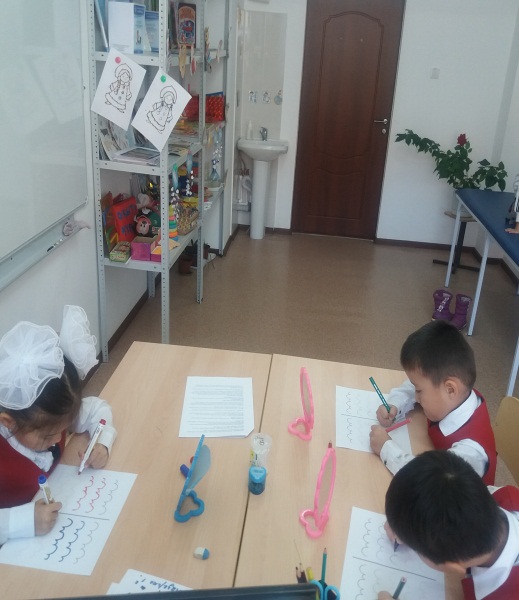 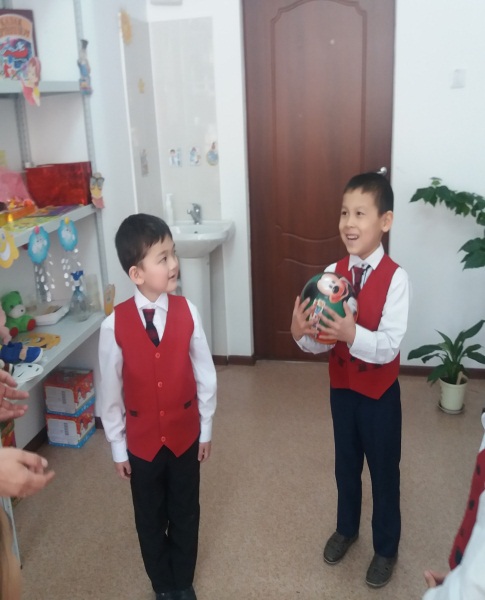 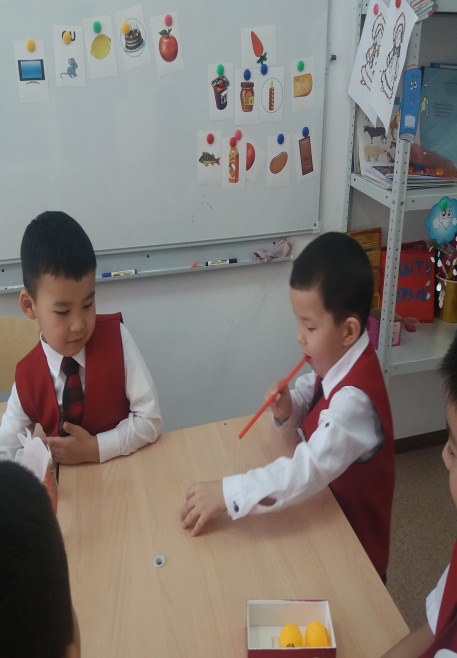 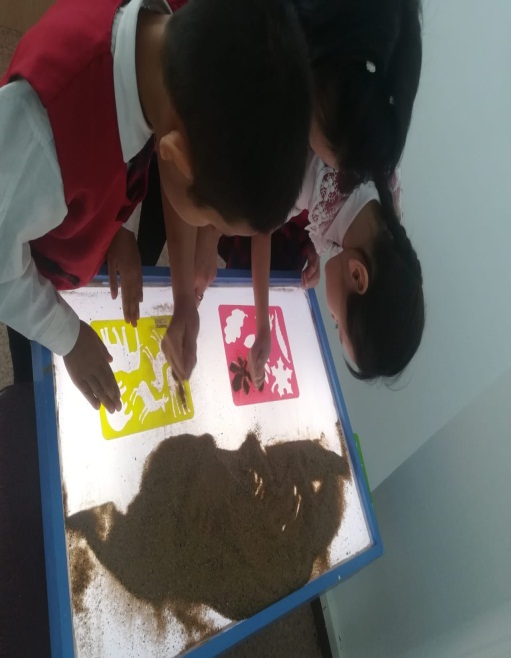 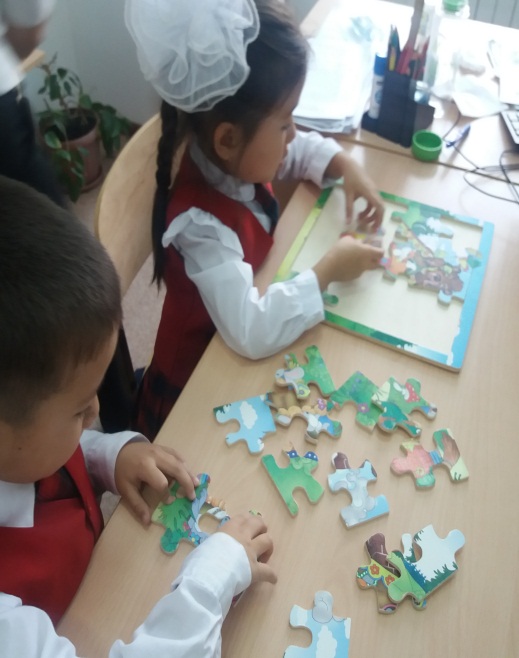